Exploring innovative digital assessment questions
Converting paper based questions
into digital questions
Agenda
Introduction
General introduction of scenario questions

Two Examples of question conversion into scenario question
Step by step conversion
Work on your own example
Introduction
Who we are
Celine Goedee (O&S assessment specialist)
Meta Keijzer-de Ruijter (ICT digital assessment specialist - MapleTA)
Our pilot project
Improving quality of digital tests using scenario questions
Materials Science (2nd year mechanical engineering)
Data from:
Teacher input
Think aloud protocols (practice exams)
Student interviews
Results and analysis of exam
Evasys results
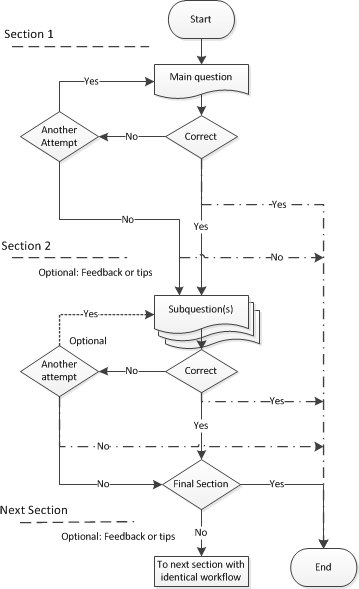 Workflow Scenario’s
General set-up:

Question is divided into 2 or more sections
Sections are presented  consecutively
Each section has at least one response field
Each response field must be automatically gradable
When verifying the response the only 2 options are available:
Continue to the next section* (within the question)
Finish

*There is no possibility for “parallel” sections: if correct one set of sub questions, if incorrect another set.
Workflow Scenario’s
Combining different section outcomes determines the main scenario:
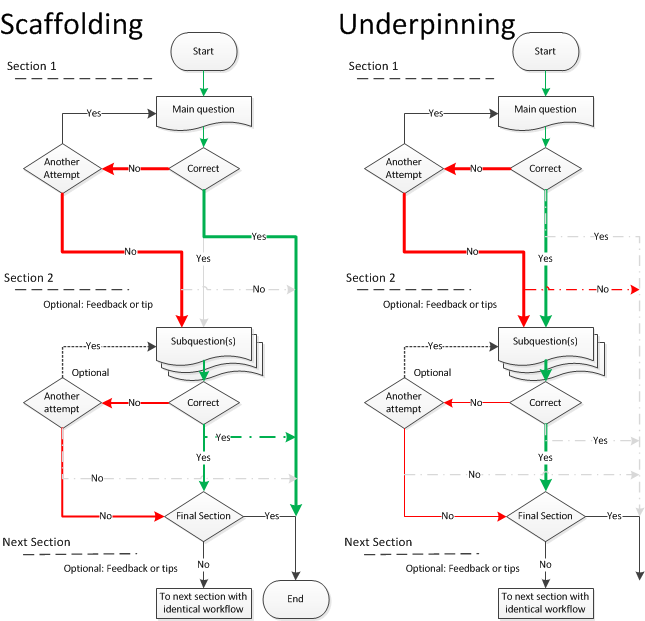 Scenario - Scaffolding
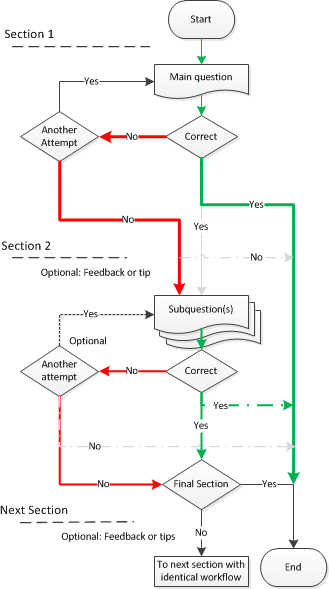 Main question is posed first (can students figure out a way to solve the problem by themselves?)
Alternate route (Section 2) checks knowledge through a set of additional questions
Give the necessary equations
Calculate the parameters you need for the final calculation
Question that evaluate the knowledge of the critical concepts
Scenario - Underpinning
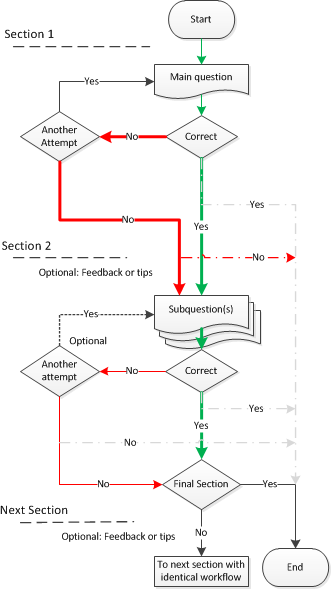 Main question is posed first
Section 2 should corroborate knowledge through a set of additional questions
Advantage and disadvantage
Advantages
Ability to measure if students can solve the problem by themselves (students are not provided with the steps to solve the problem)
Give feedback when needed (formative)
Students can show their skills in small steps (summative)
In case of mc question: eliminate guessing

Disadvantages
Limited possibility for self correction along the path of solving a problem.
Correct programming of the main question is essential, since it might have serious consequences
Student anxiety when getting immediate feedback
Example question on paper
A force F = 1000 N works at a given angle of 45° on 
a support block of a pneumatic cylinder.
The support block is attached to the surface with bolts A and B.

Bolt B is situated in a notch.

Calculate the forces on both bolt A and Bolt B.
Description Example 1
Scaffolding scenario
Formative setting
Feedback and tips along the ‘road’
Multiple sections (5)
Scaffolding example section 1
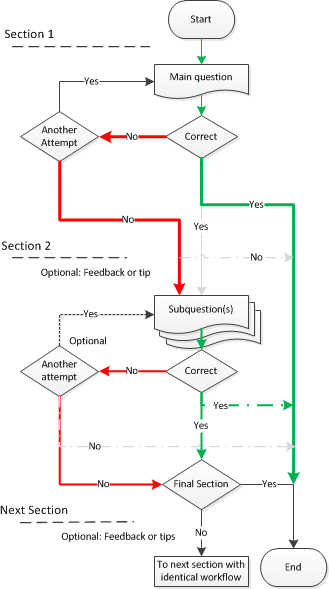 Scaffolding example section 2
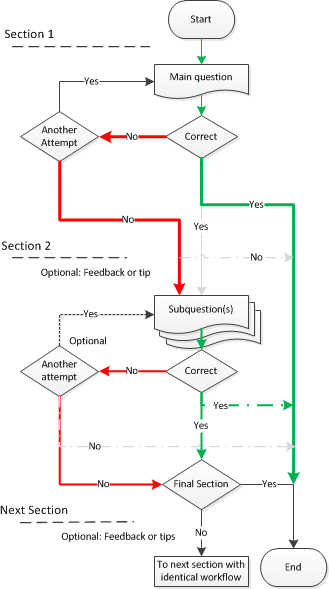 Scaffolding example section 3
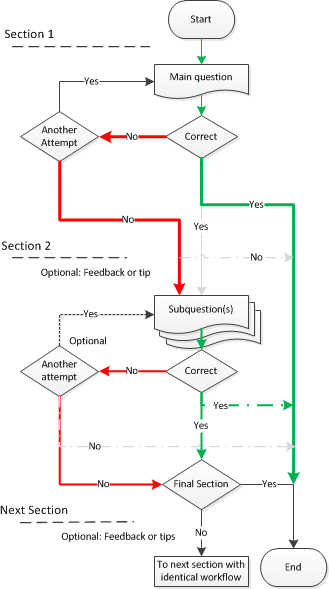 Scaffolding example section 4
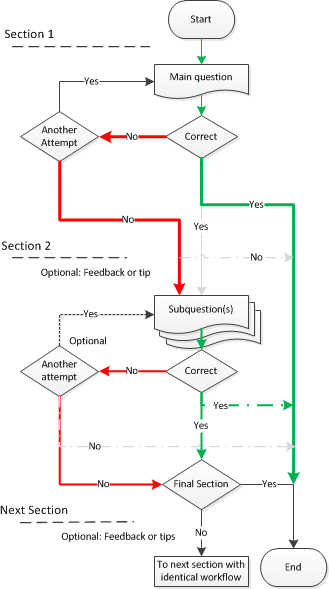 Scaffolding example section 5
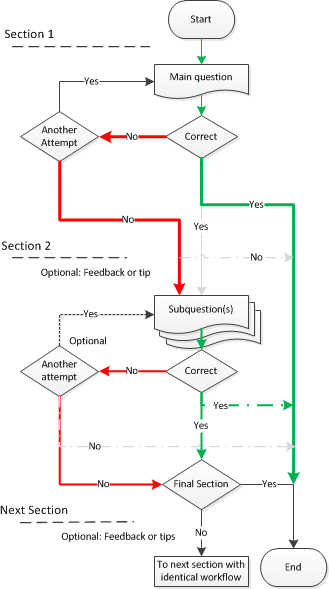 Optional: as a last step repeat main question
Example 2: On paper
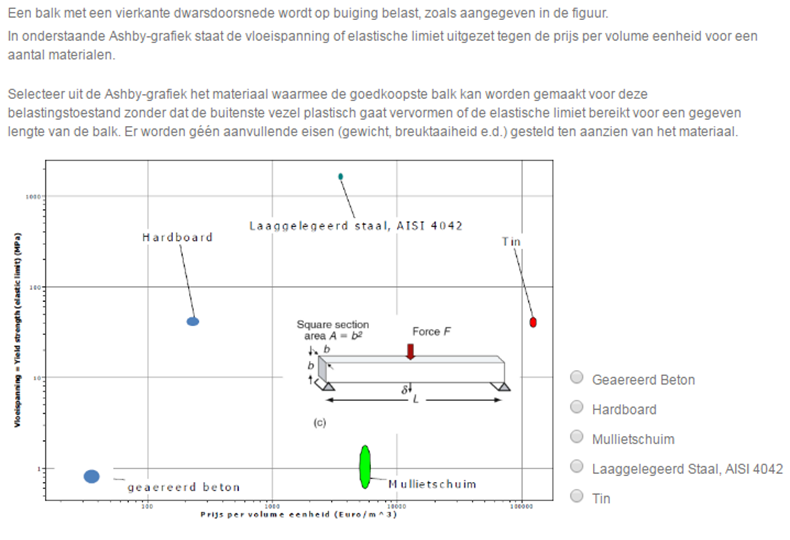 Description Example 2
Underpinning scenario
Summative setting
Eliminate Guessing
2 sections
Score: All or nothing
Underpinning example section1
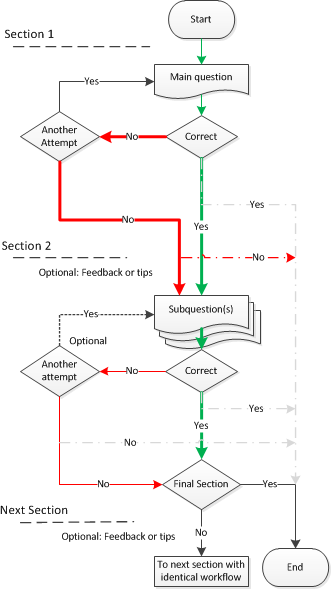 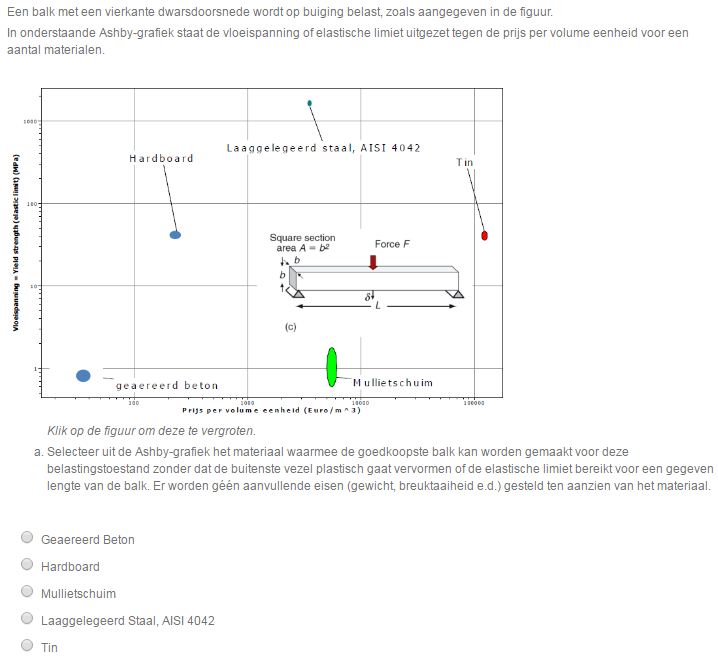 Underpinning example Section 2
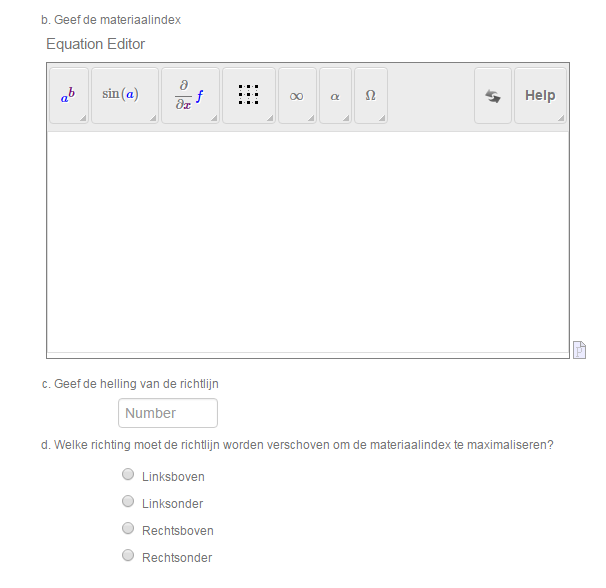 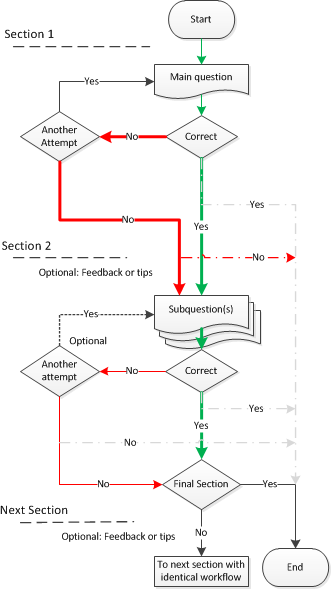 1 – Choose example
Form groups of 2 
Select one paper-and-pencil question to transform to a digital adaptive question. 

Solving the problem requires multiple steps (calculations or reasoning) 
Response must be automatically gradable
Summative: First have students solve it on their own
Formative: Step-by-step instructions (and feedback)
Formative: Some students will be able to solve it by themselves
2 – Analyse problem
What level of knowledge do you want to measure?(remember, understand, apply, analyse, evaluate, create)
Is the focus on process/strategy or final answer?
Are different strategies possible? 
Do you want to measure one specific strategy?
What are common mistakes of students? 

Does this paper based question measure what I want?
3 – Create scenario question
Choose formative or summative setting
Choose a scenario (scaffolding or underpinning)
Formulate a main question
Formulate sub questions (single or multiple questions per section)
Determine which mistakes (do not) weigh heavily. (partial grading is possible)


Evaluate your scenario question
Do you make concessions?
Wrapping Up
Feedback on this session

Any one interested in a follow up?(creating exam questions in MapleTA)
How to contact us
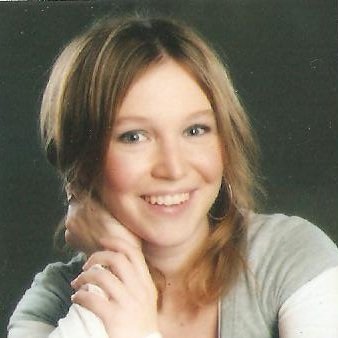 Celine Goedee
	Mail: c.goedee@tudelft.nl




Meta Keijzer – De Ruijter
Blog: https://maderuijter.weblog.tudelft.nl
Mail: m.a.keijzer-deruijter@tudelft.nl
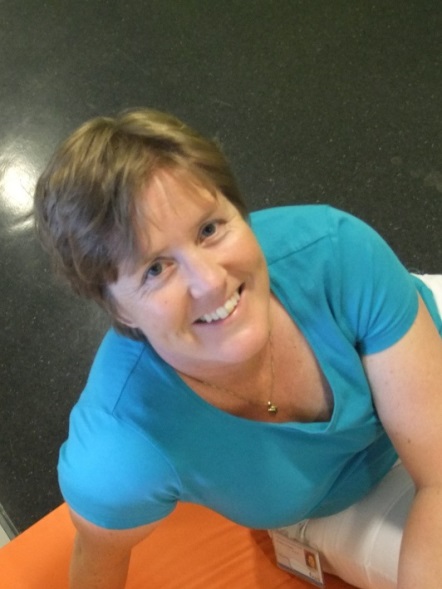